PLAYER 1
HIGHSCORE 2500
PLAYER 2
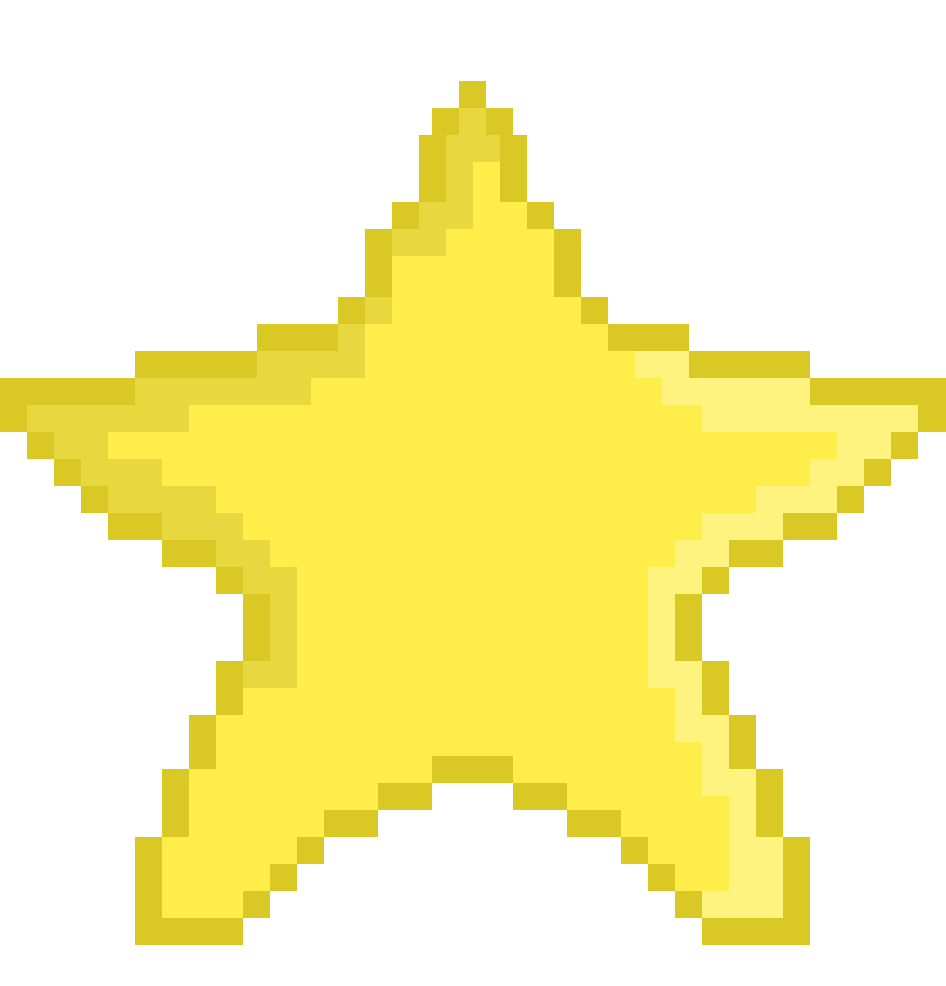 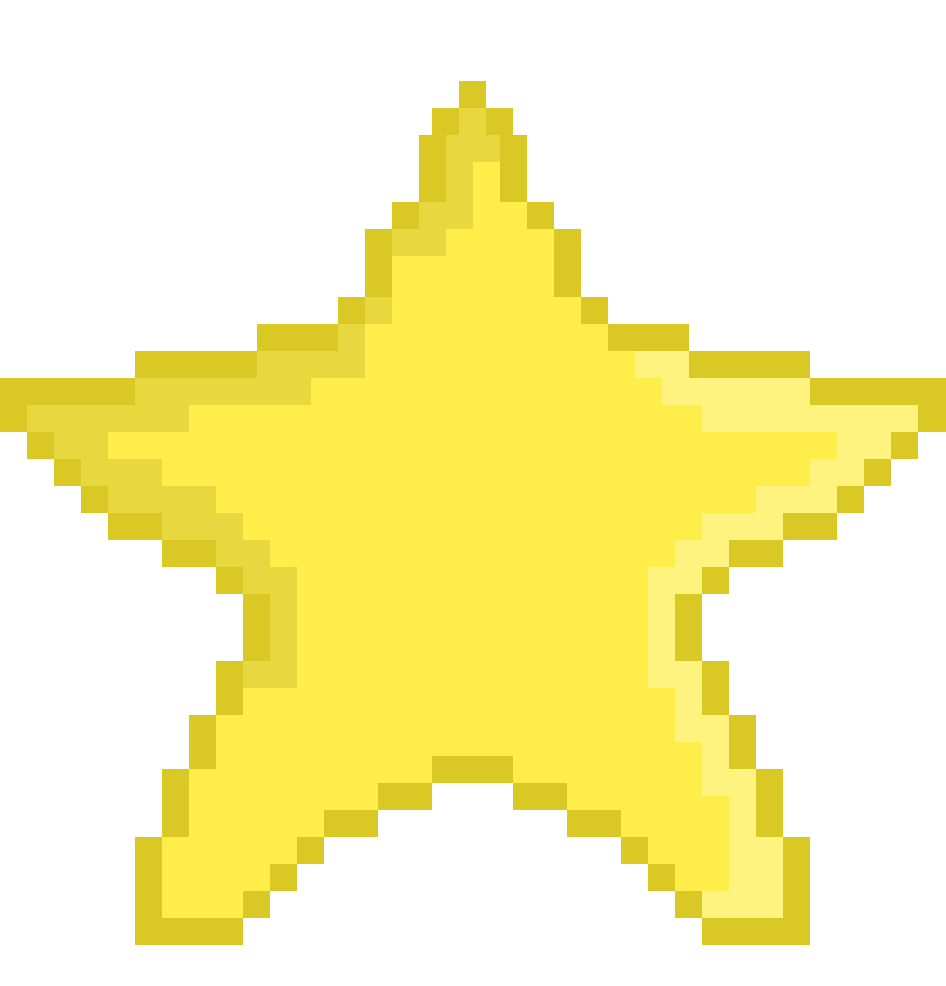 GAMIFICATION
IN MOODLE
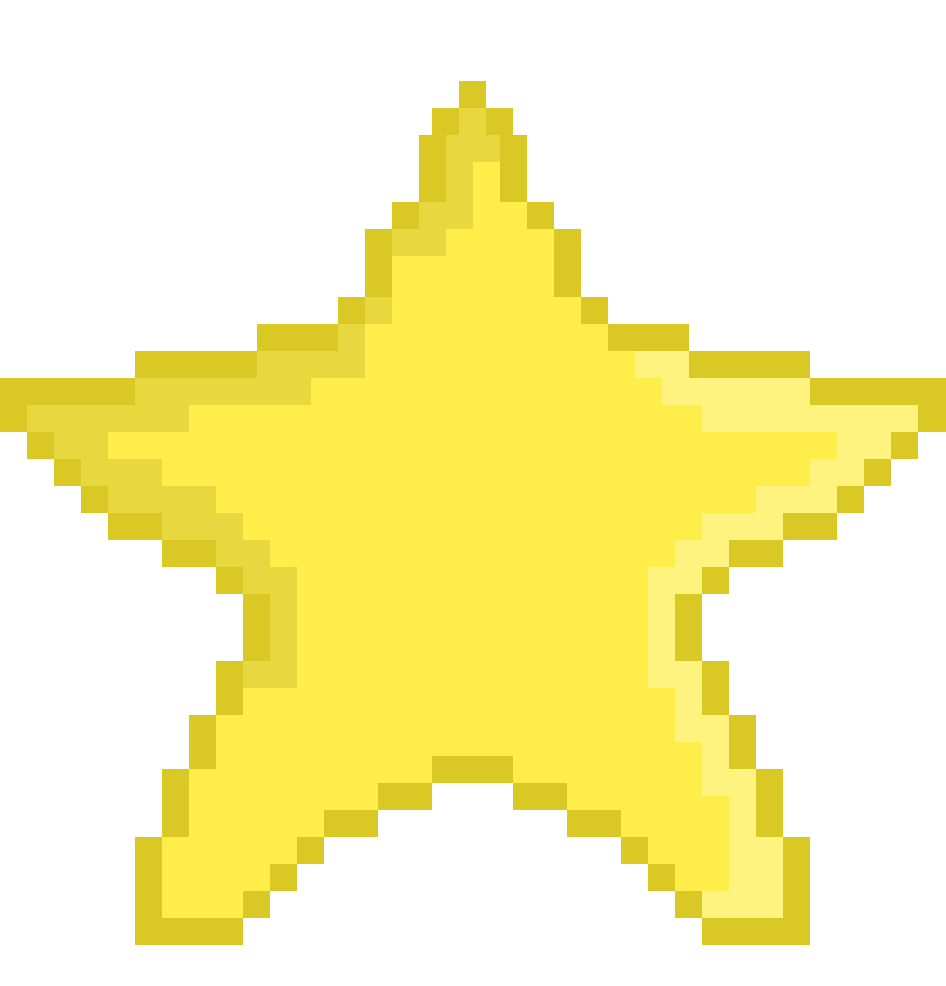 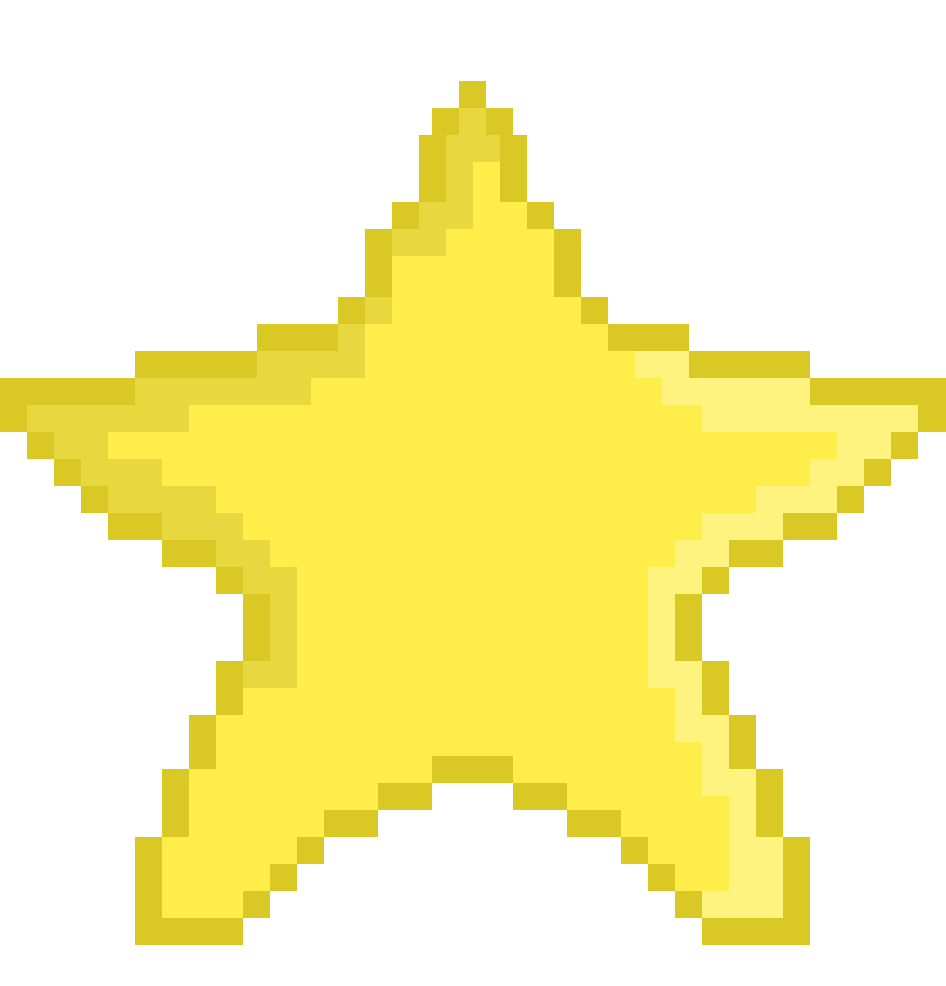 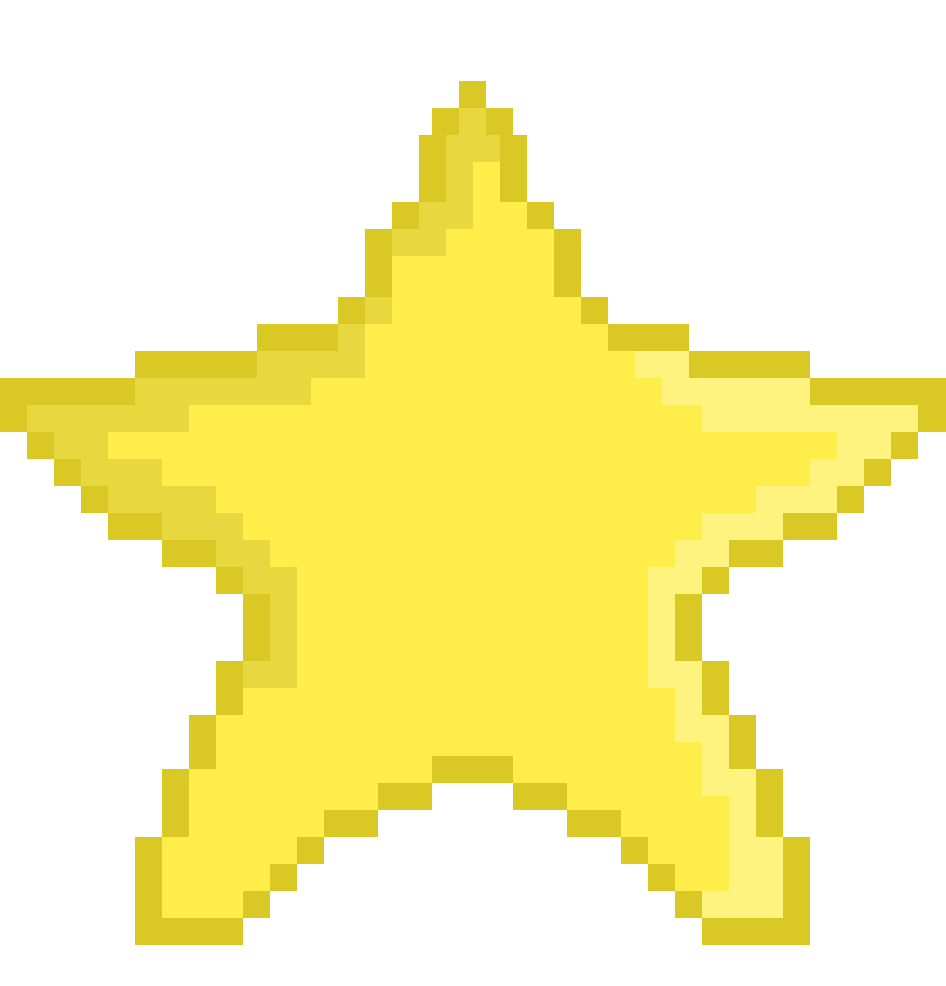 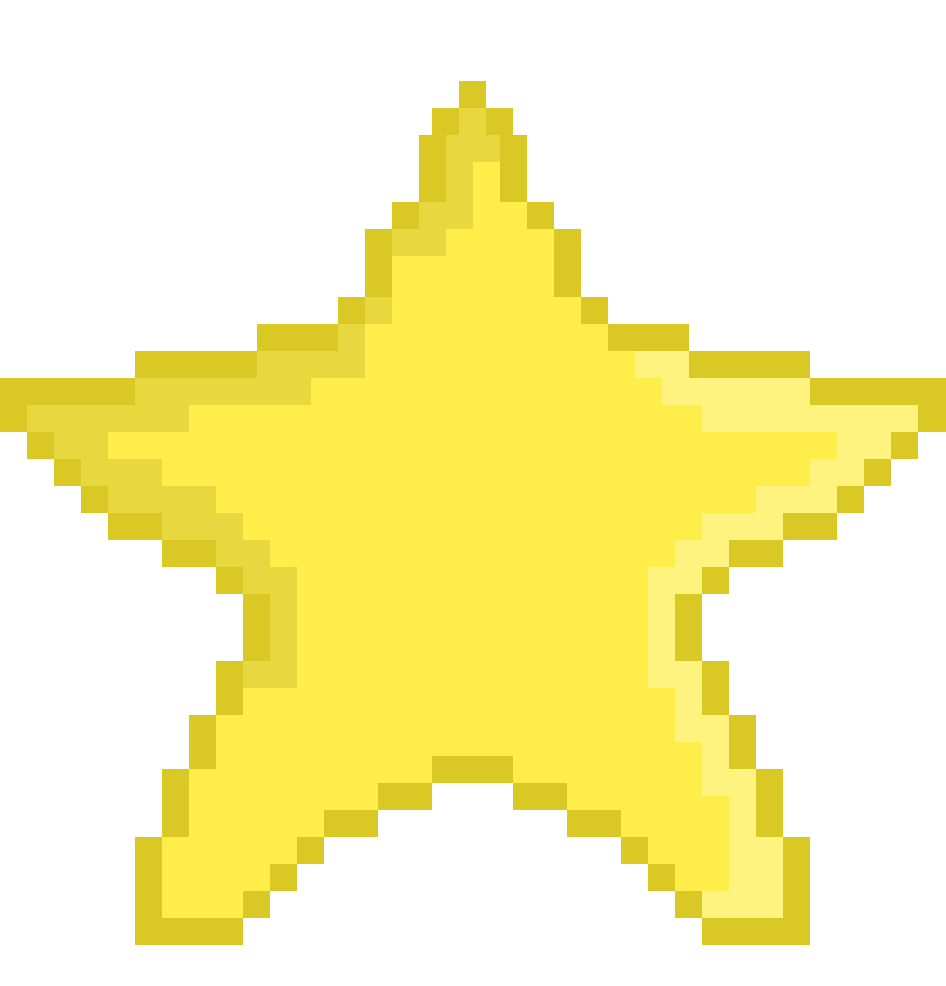 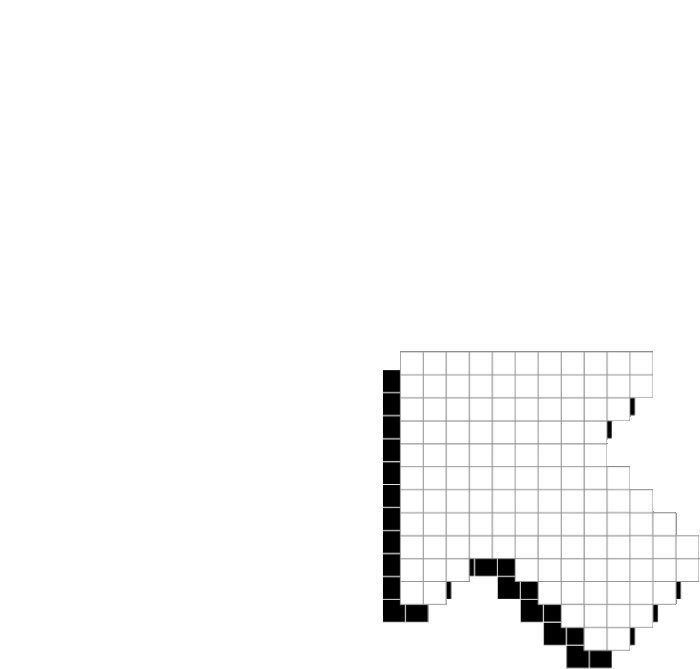 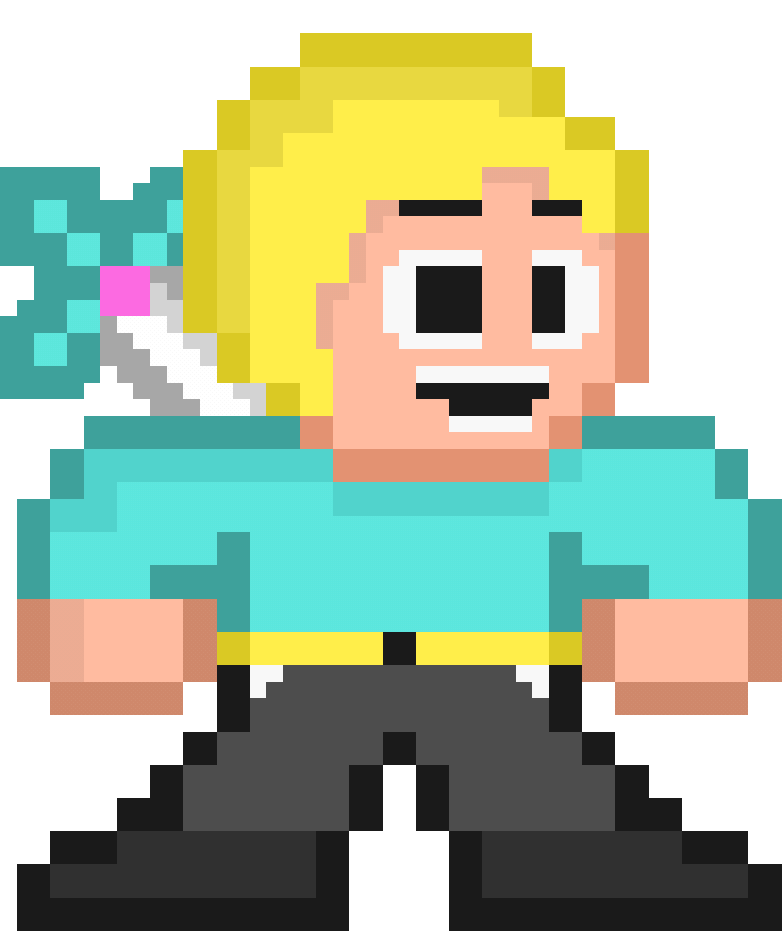 creating interactive content with moodle
12
07
01
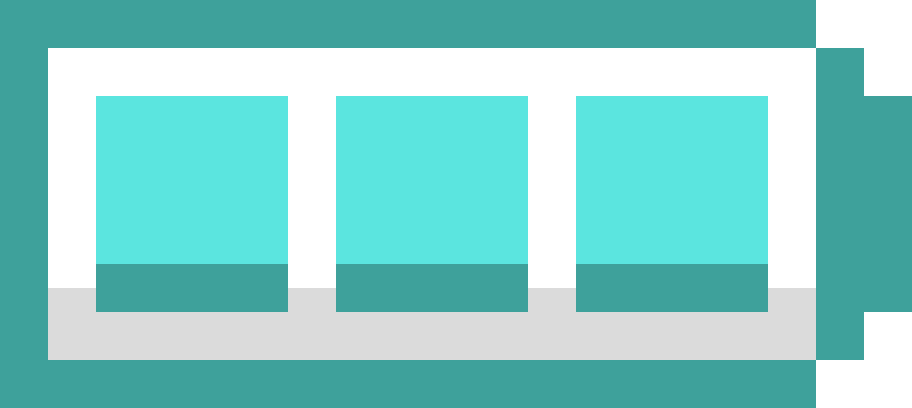 AGENDA
GAMIFICATION WITH MOODLE
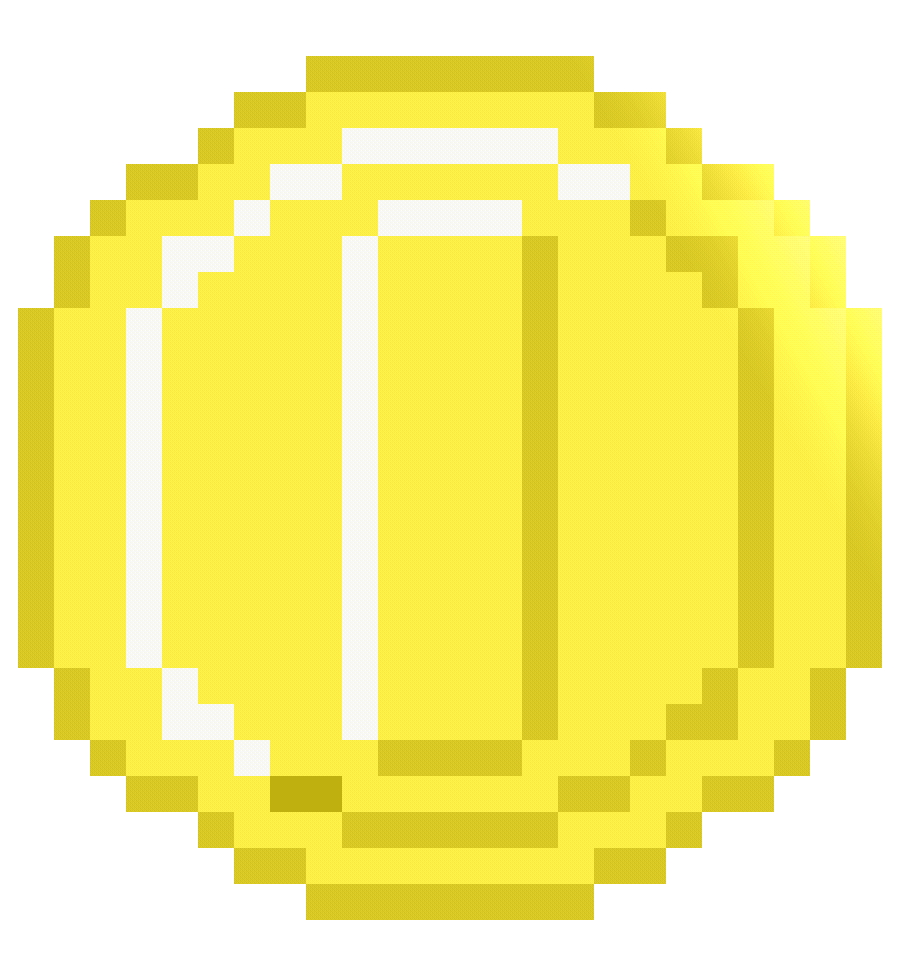 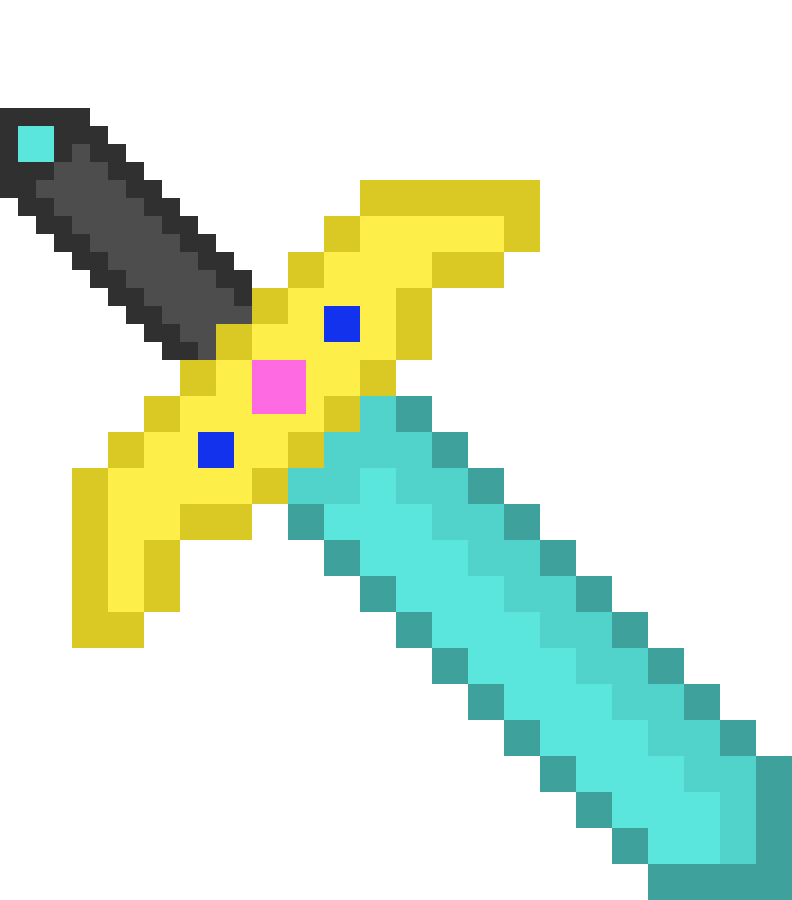 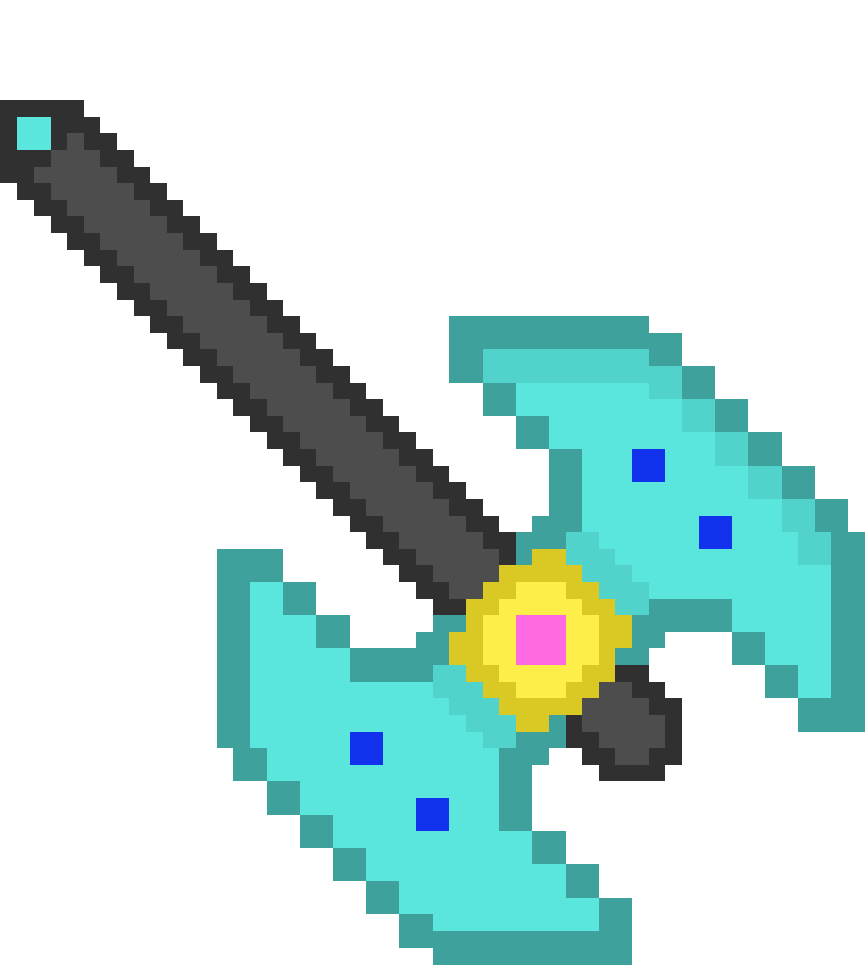 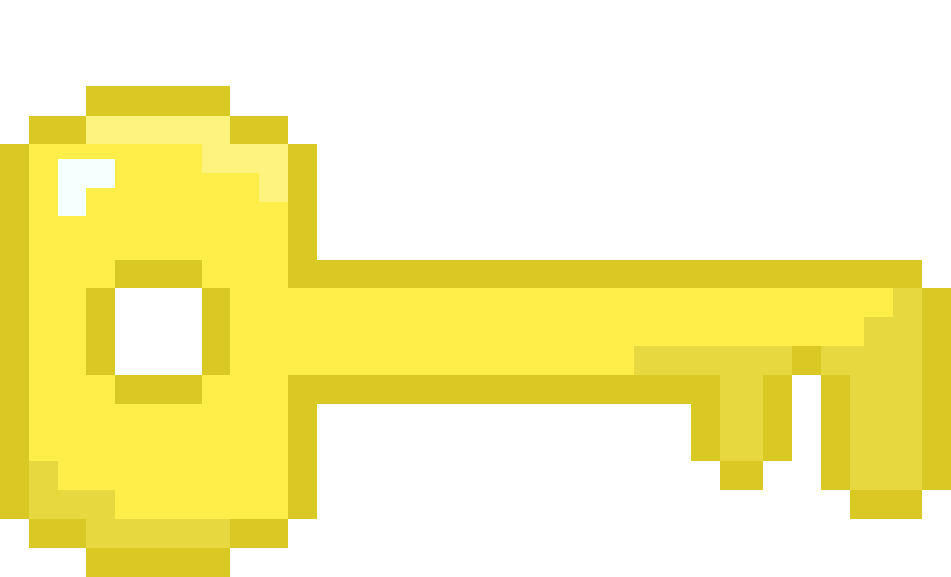 didactic aspects
EXAMPLES
activities
lost in space
Use of Game Design Elements
     in a Non-Game Context
     people should feel part of 
     Something and be motivated
     Promote Learning Through Playful
     Means
     Collecting Points, Badges,
     Leaderboards, Level Systems, etc.
12
07
01
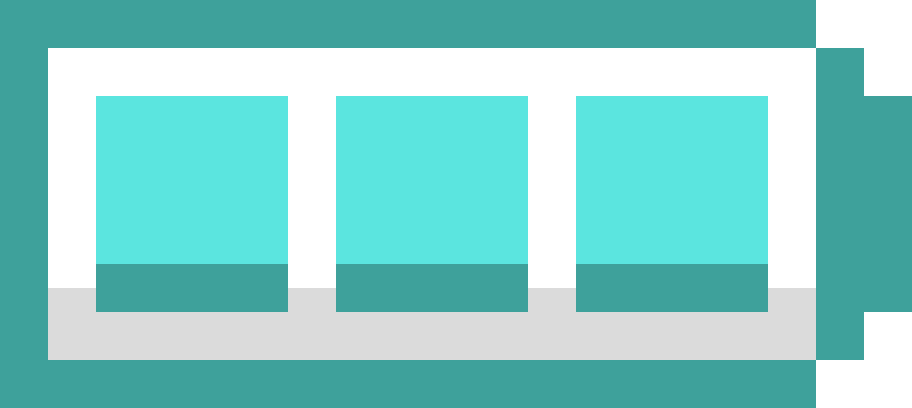 WHAT IS GAMIFICATION?
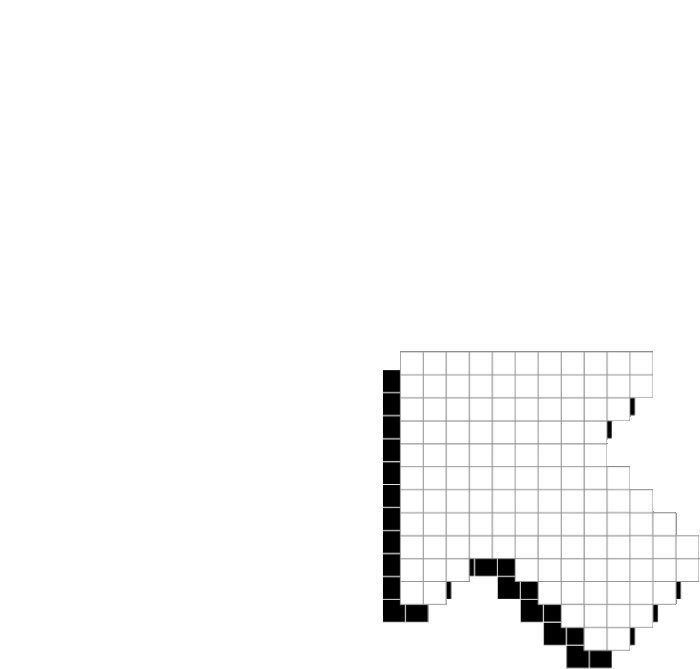 Achievable goals with entertaining
    game experiences
Students Feel More Engaged and
    Responsible
Rewards Create a Record of Learning
    Success
12
07
01
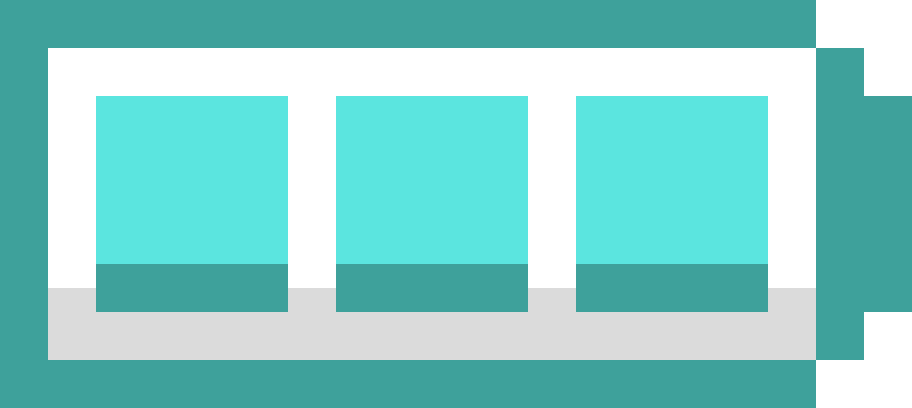 ADVANTAGES OF GAMIFICATION
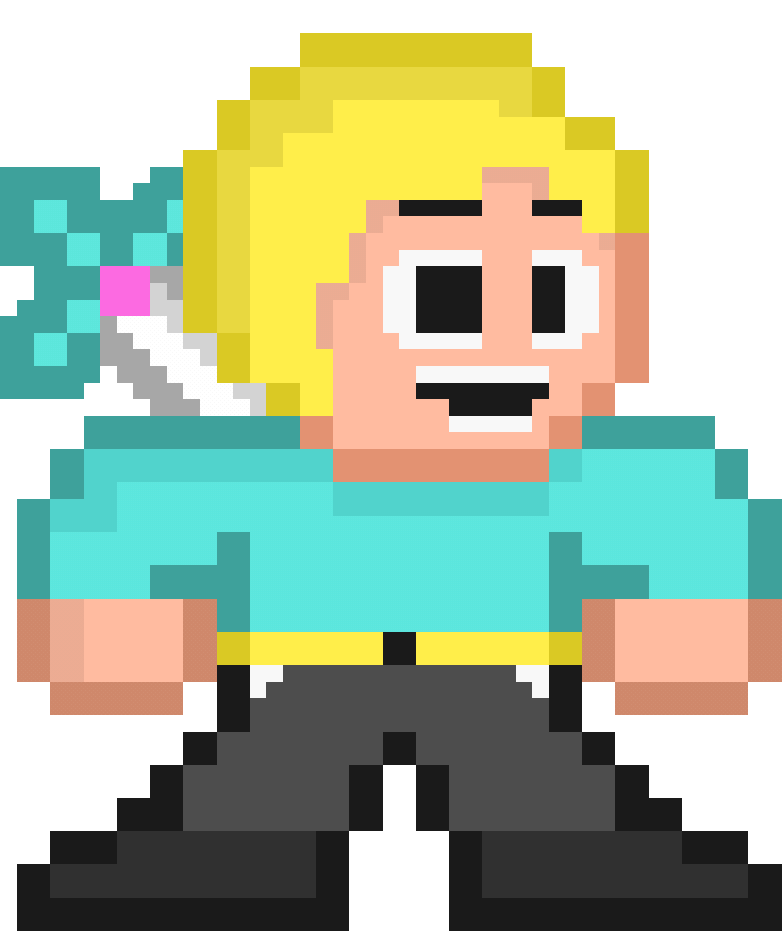 1) DEFINE LEARNING OBJECTIVES
3) STORYTELLING AND SCENARIOS
5) TRACK PROGRESS
7) BADGES OR CERTIFICATES
2) SELECT GAMIFICATION ELEMENTS
4. GAMIFIED ASSESSMENTS
6) COLLABORATIVE CHALLENGES
8) LEADERBOARDS
10) IMPROVEMENTS
9) FEEDBACK
STEP-BY-STEP GUIDE
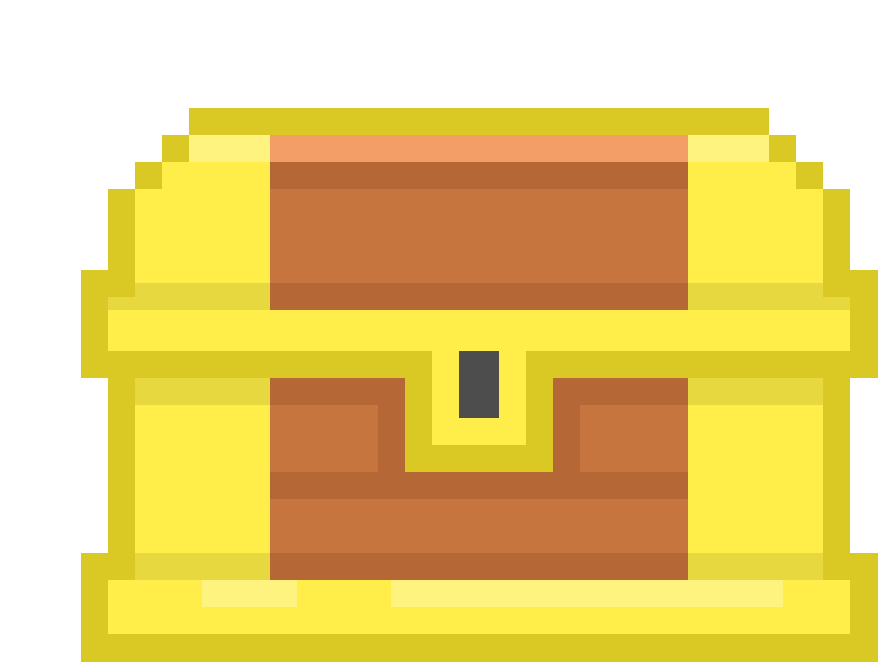 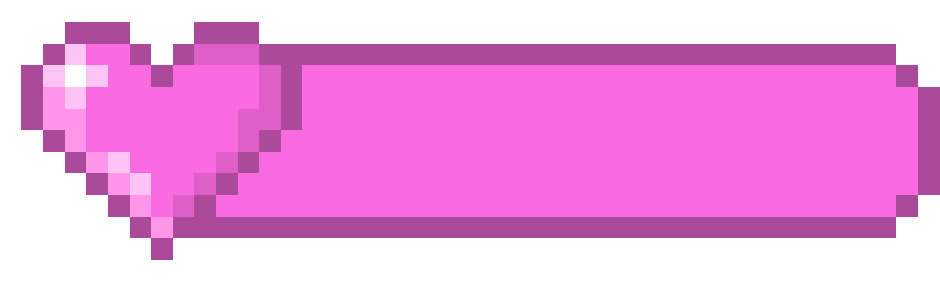 HOW TO GAMIFICATION IN MOODLE
can promote healthy competition

  showcase the top participants in Moodle

  available to your students anonymously AS WELL

  Some activities, such as the StudentQuiz,
  already include a leaderboard feature
USING LEADERBOARDS 
IN MOODLE
SPIELER 1
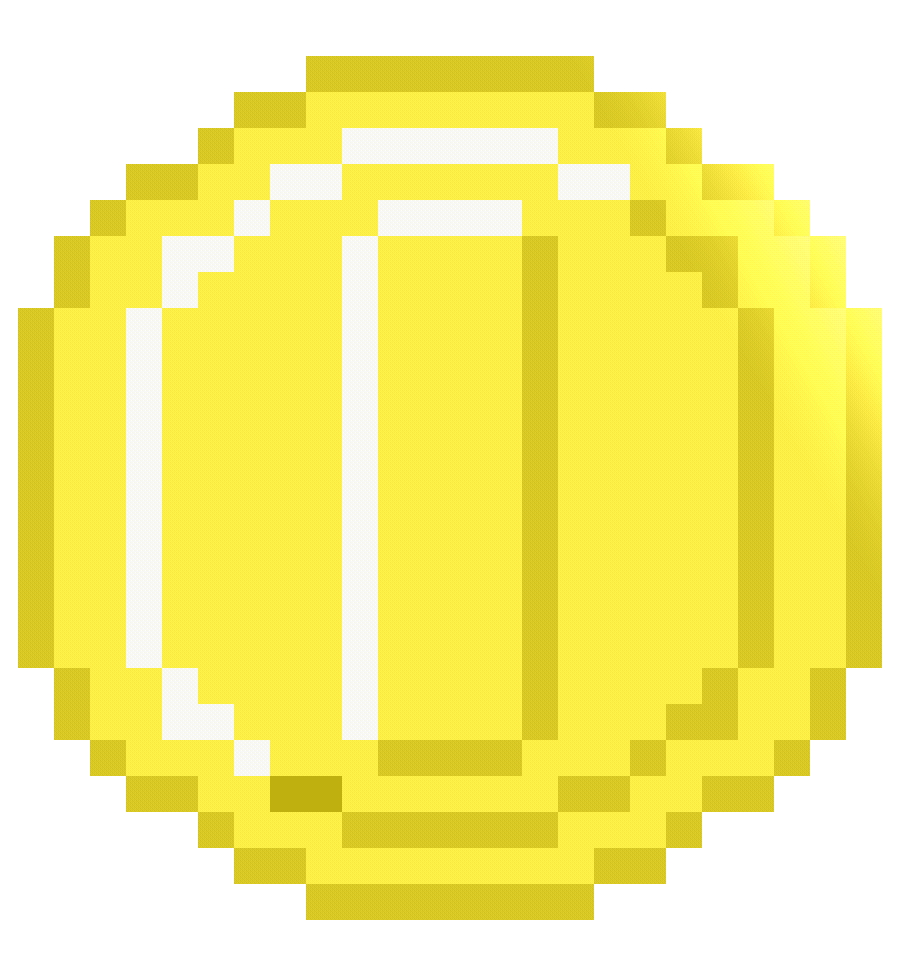 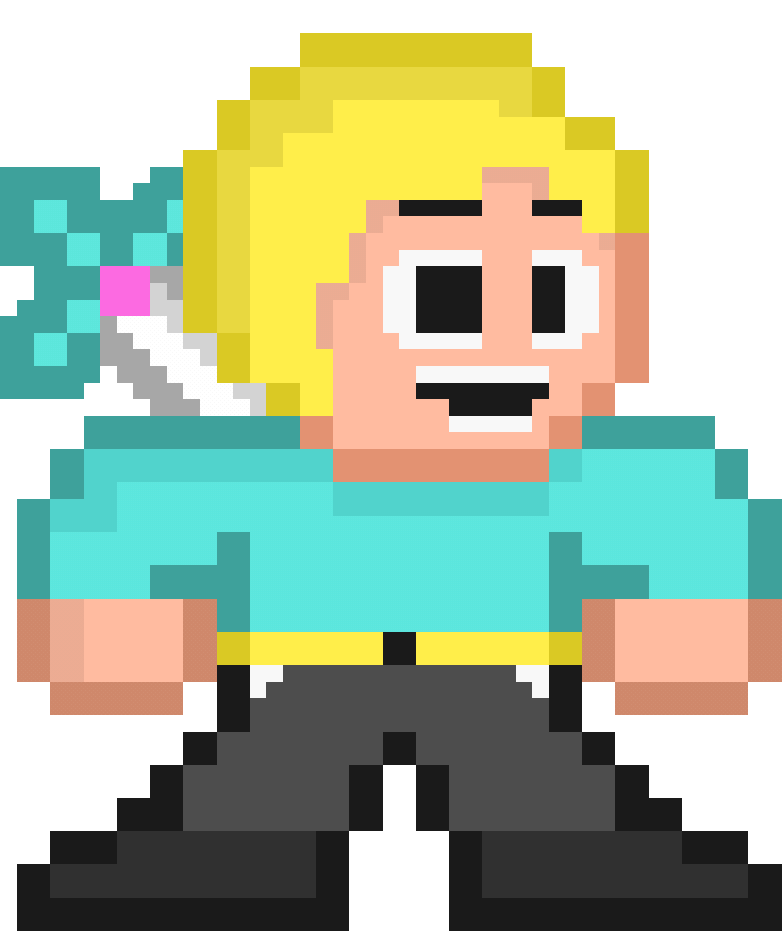 step 1:
step 2:
STEP 3:
consider a logical order in which activities or resources should be unlocked in Moodle.
Create all the necessary elements in your course.
enable completion tracking under "Activity Completion."
Choose appropriate completion criteria for your elements based on the scenario.
under "Restrictions," set the completion of previous activities as a prerequisite.
Now, the elements will be unlocked step by step as students sequentially work through them.
USING COMPLETION 
TRACKING IN MOODLE
topics become levels allowing participants
  to track their progress through level
  advancements
  Terms like "review quizzes" transform into
  "revival potions," and points become
  ingredients
  You can choose your own language to create a
  unique world within your course
USING LEVEL SYSTEMS 
IN MOODLE
H5p
avatar/profiles
storytelling
share your knowledge
Missions
EASTER EGGS
countdown
create interactive and fun activities using H5P such as quizzes, crosswords, flashcards, memory games etc.
personalize the learning experience, allowing students to represent themselves and track progress
enhances engagement, requiring students to unlock new parts of the story as they progress, fostering a deeper connection to the material and a sense of ongoing discovery
fosters a collaborative learning environment, where students contribute to discussions or help others, unlocking new insights and resources as they engage, thus building a sense of community and mutual growth
enhance engagement by providing goal-oriented tasks where each mission builds on the previous one, requiring students to complete and unlock each stage sequentially, fostering a sense of progression and accomplishment
add an element of surprise and fun, where hidden features or content are unlocked by completing specific tasks or missions, motivating students to explore and engage more deeply with the material
enhances engagement and focus by creating a sense of urgency and competition, motivating students to manage their time effectively
MORE HELPFUL IDEAS
Consider the learning objectives that students should achieve by the end of
  the course.
  Which learning content can you enhance with playful elements?
  Using a level design, students can gain or lose lives based on the number of
  attempts in self-checks.
  Display current progress.
  Create a world around the entire course content.
  introduce items like virtual coins that students can spend.
  New content is unlocked per level as part of a story.
  Engage students more deeply in the course through exciting discussions.
QUICK GUIDE
Group Assignments
Student
Quiz
Choice
Workshop
Forum
Glossary
H5P
Checklist
E-Voting
Wiki
HELPFUL MOODLE ACTIVITIES